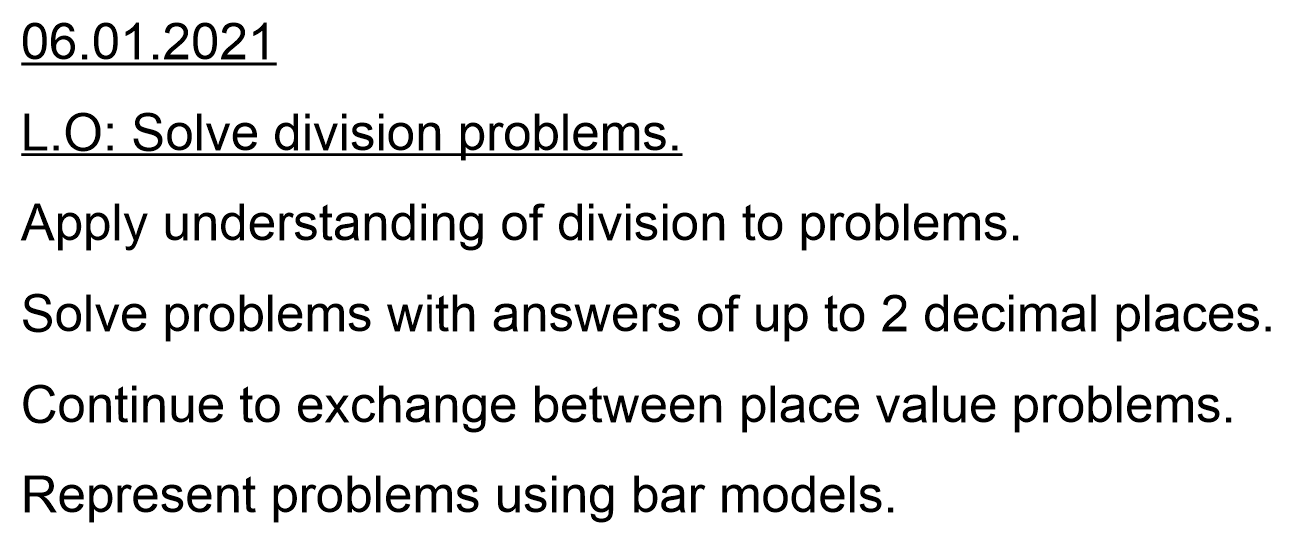 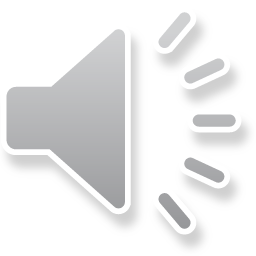 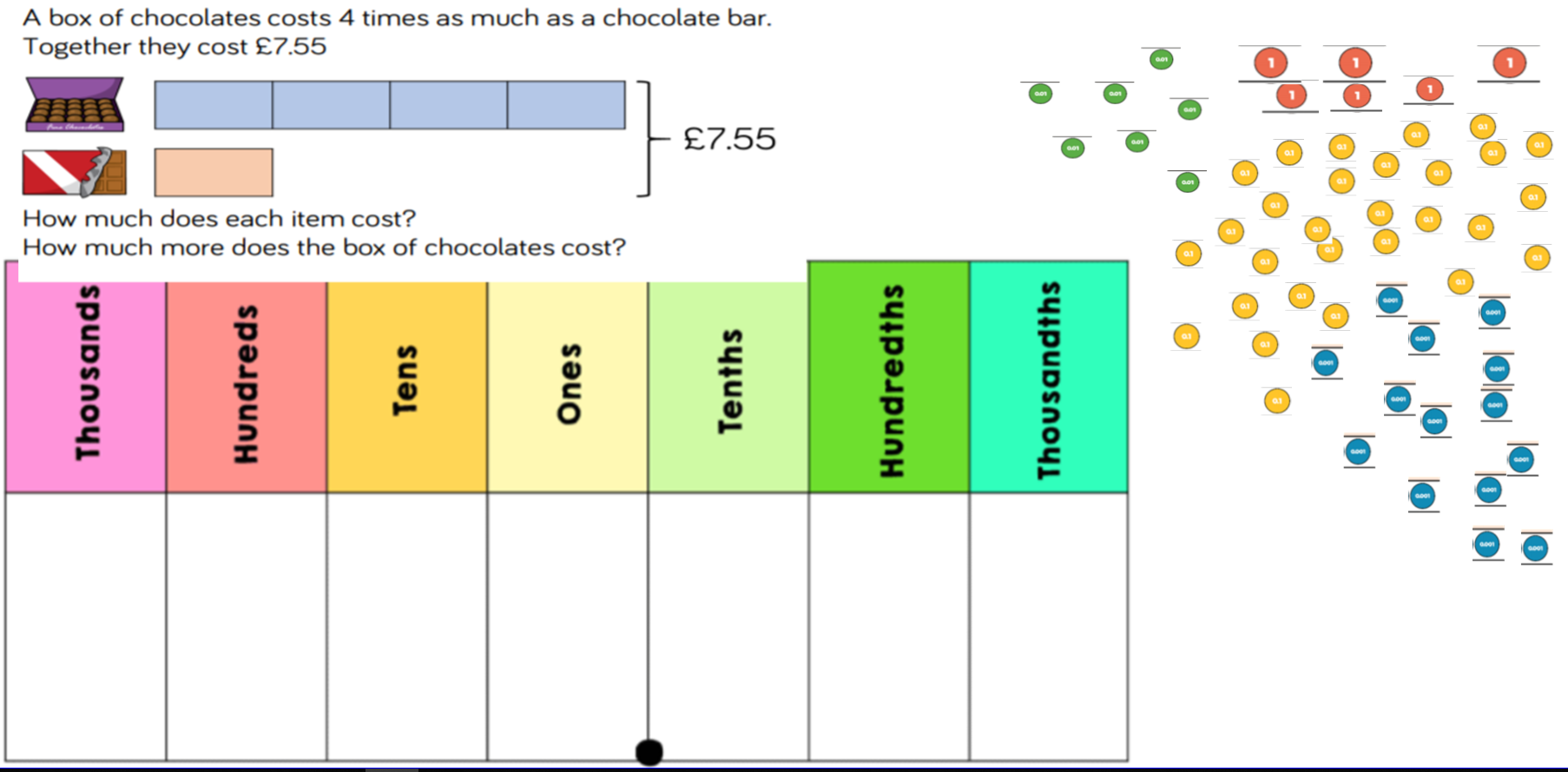 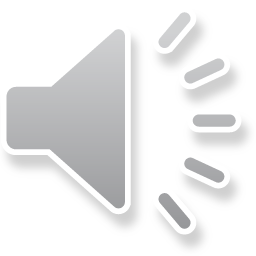 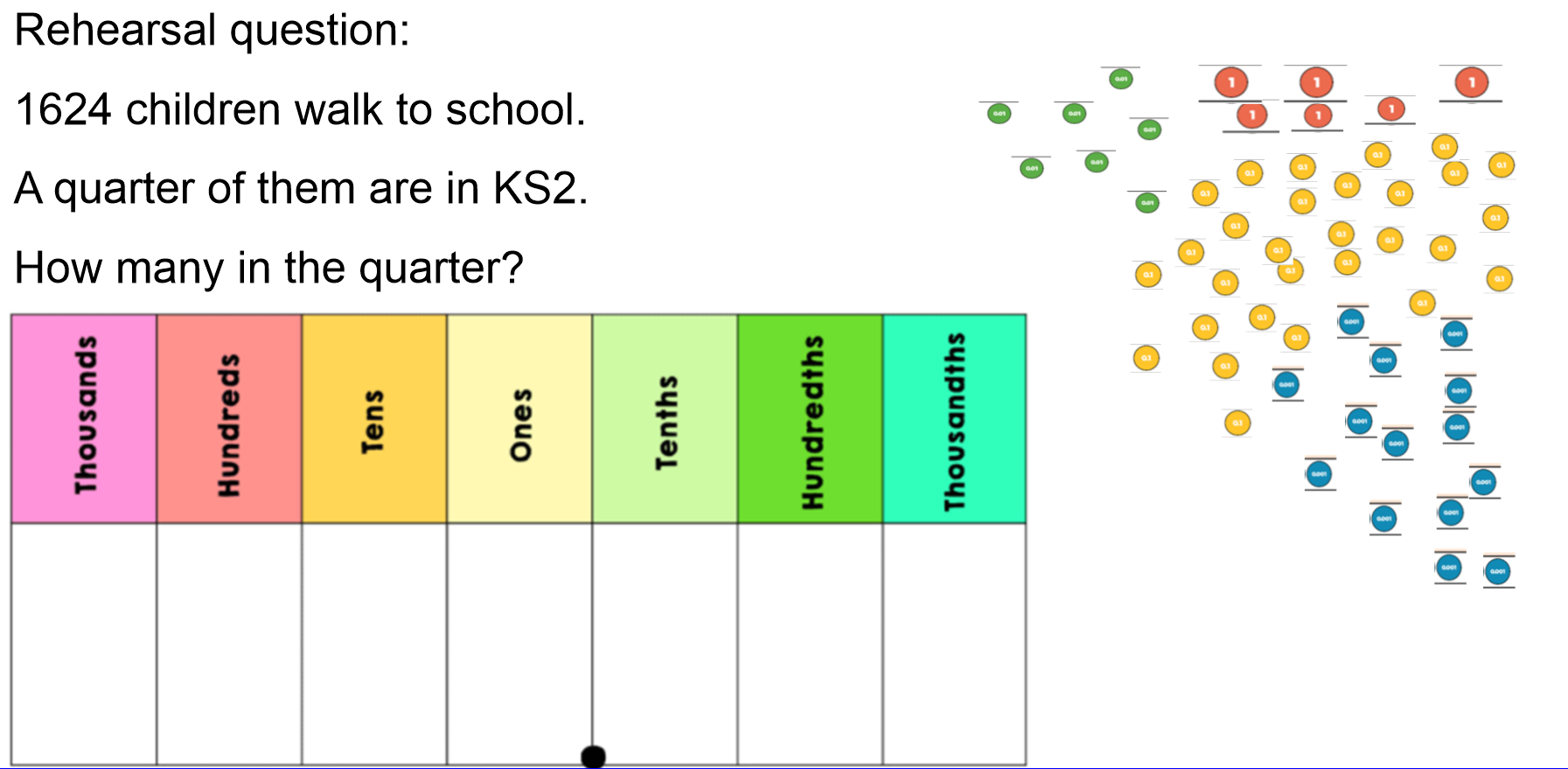 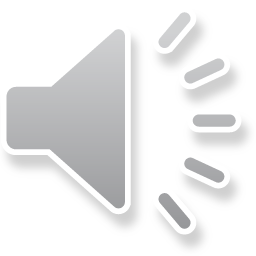 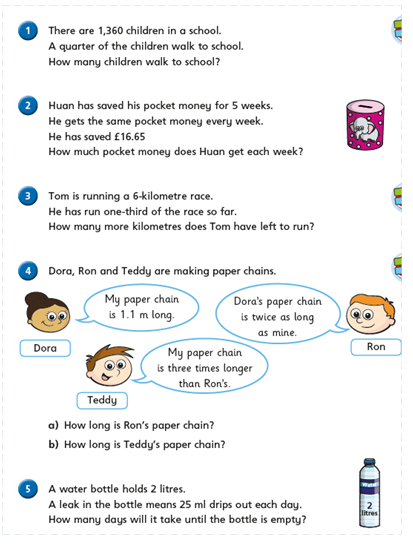 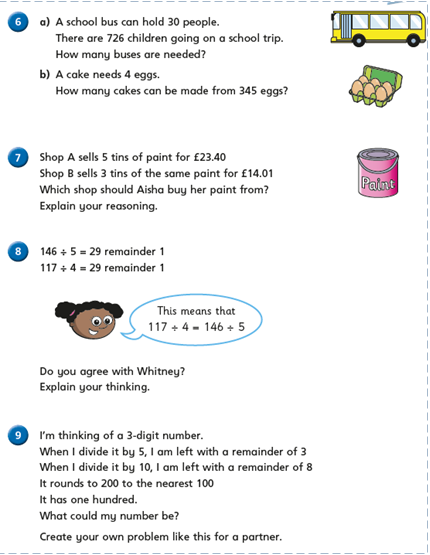 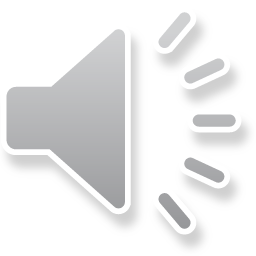 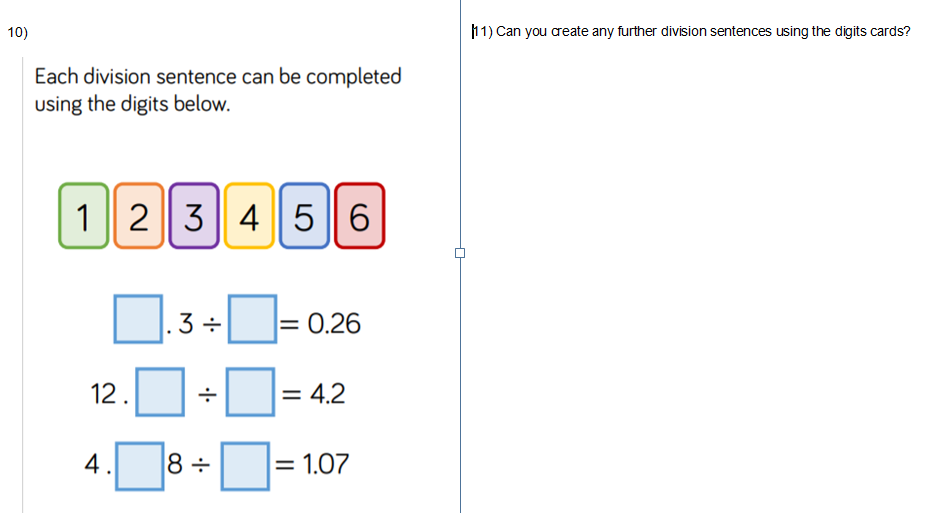 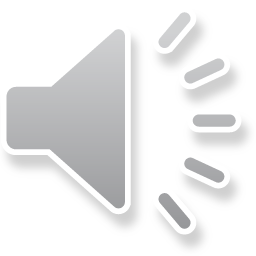 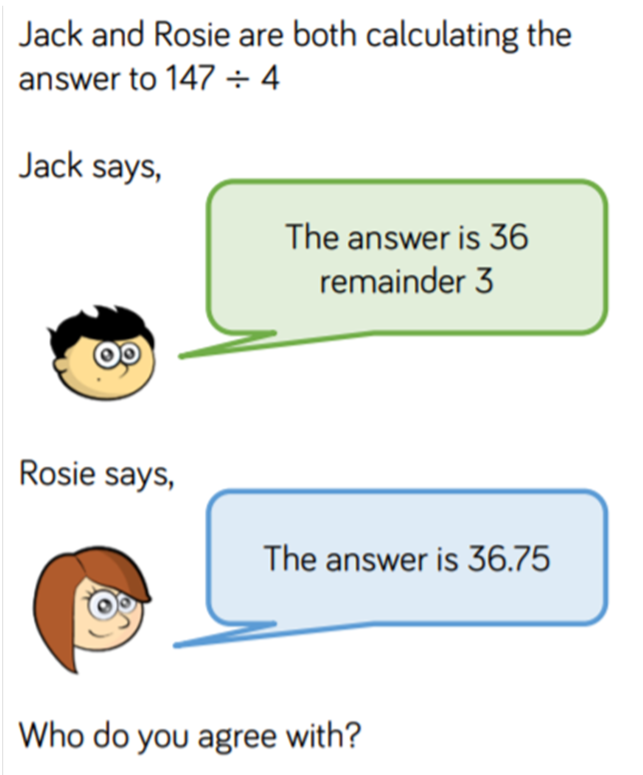 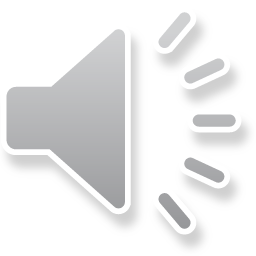 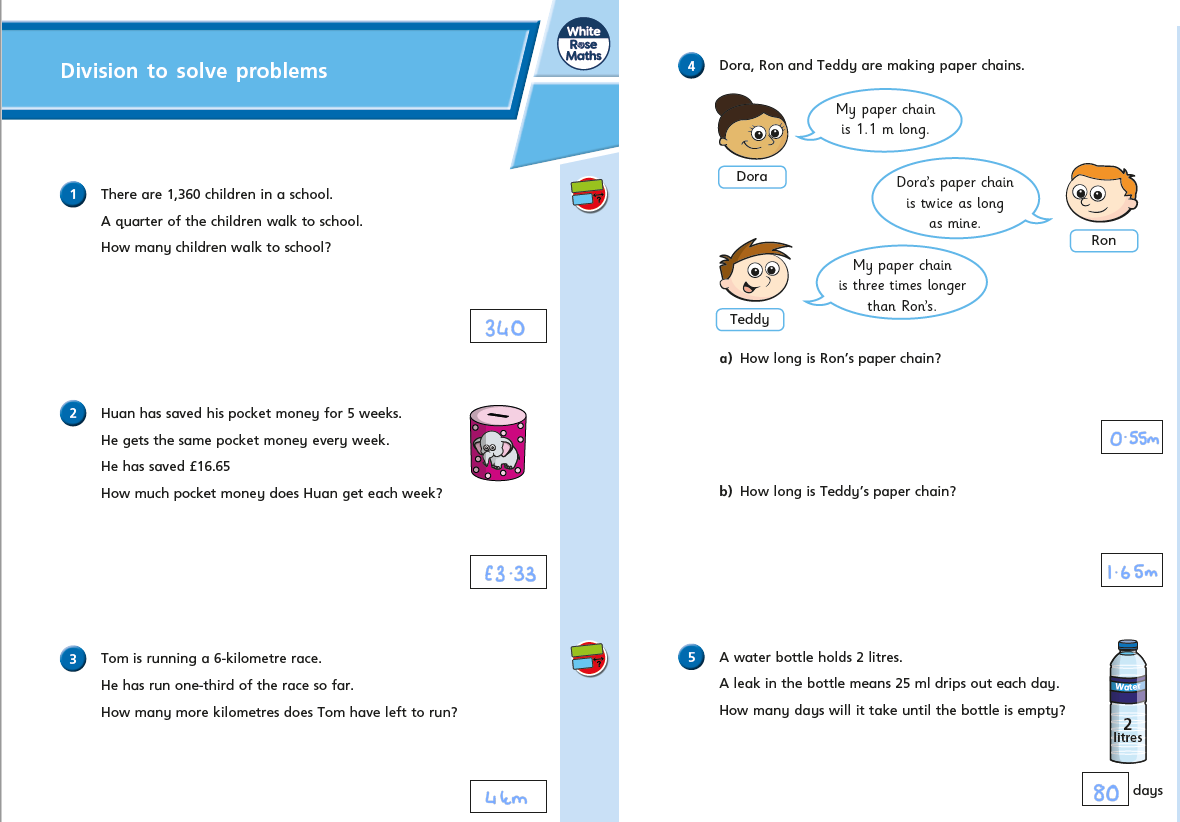 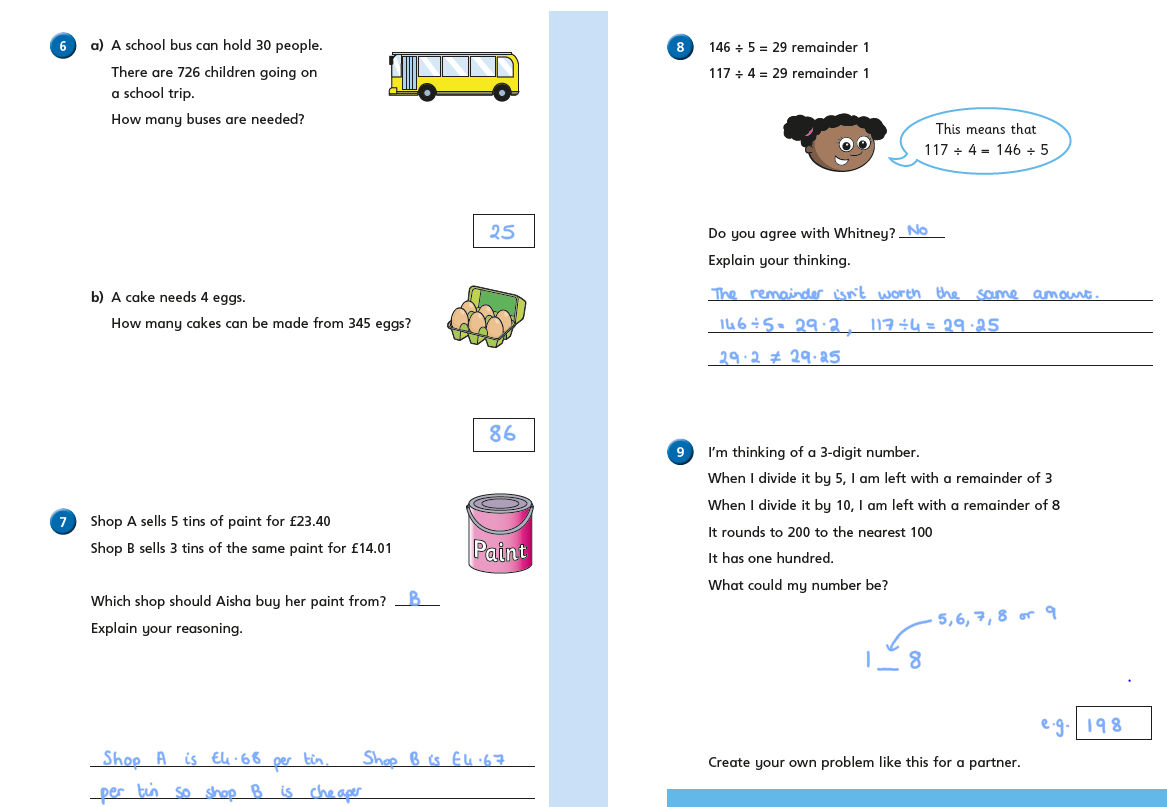 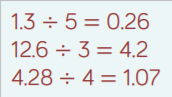 10.
Plenary answer:
They are both correct.
Rosie has divided her remainder of 3  by 4 to get 0.75 whereas Jack has recorded his as a remainder.
Remember to complete your Daily 8 and battle you friends on Times Tables Rock Stars.
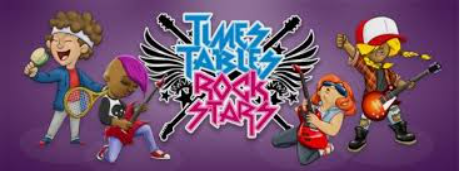 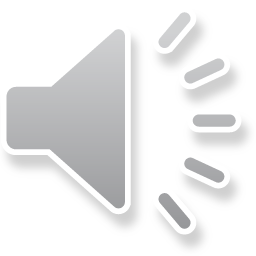